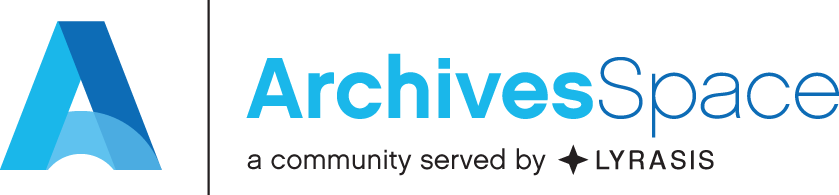 ArchivesSpace Member Match Discussion: Show Us Your User Documentation
November 4, 2021 – Webinar
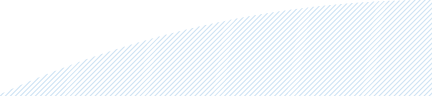 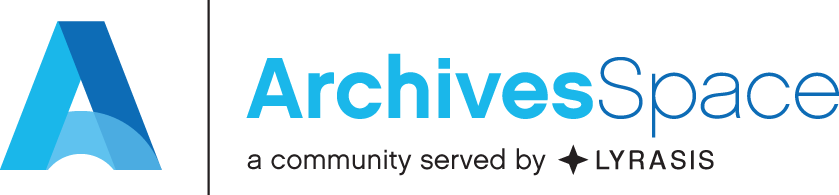 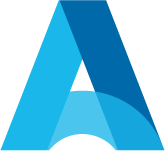 Presenters
Jessica CrouchArchivesSpace Community Engagement Coordinator
Regina CarraAmerican Folk Art Museum
 ArchivesSpace User Documentation and Member Engagement subteams
Liz CaringolaUniversity of Maryland
Joanne ArcherUniversity of Maryland
ArchivesSpace User Documentation subteam
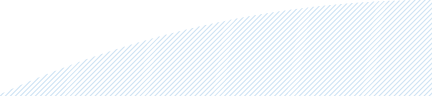 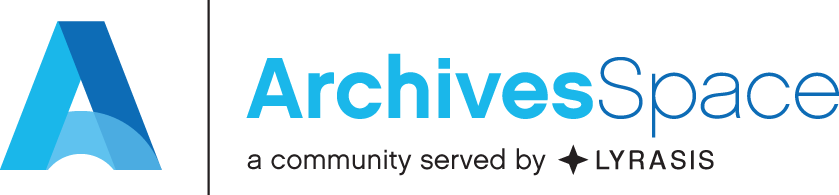 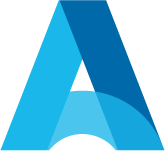 ArchivesSpace Documentation Overview: Program Generated Documentation
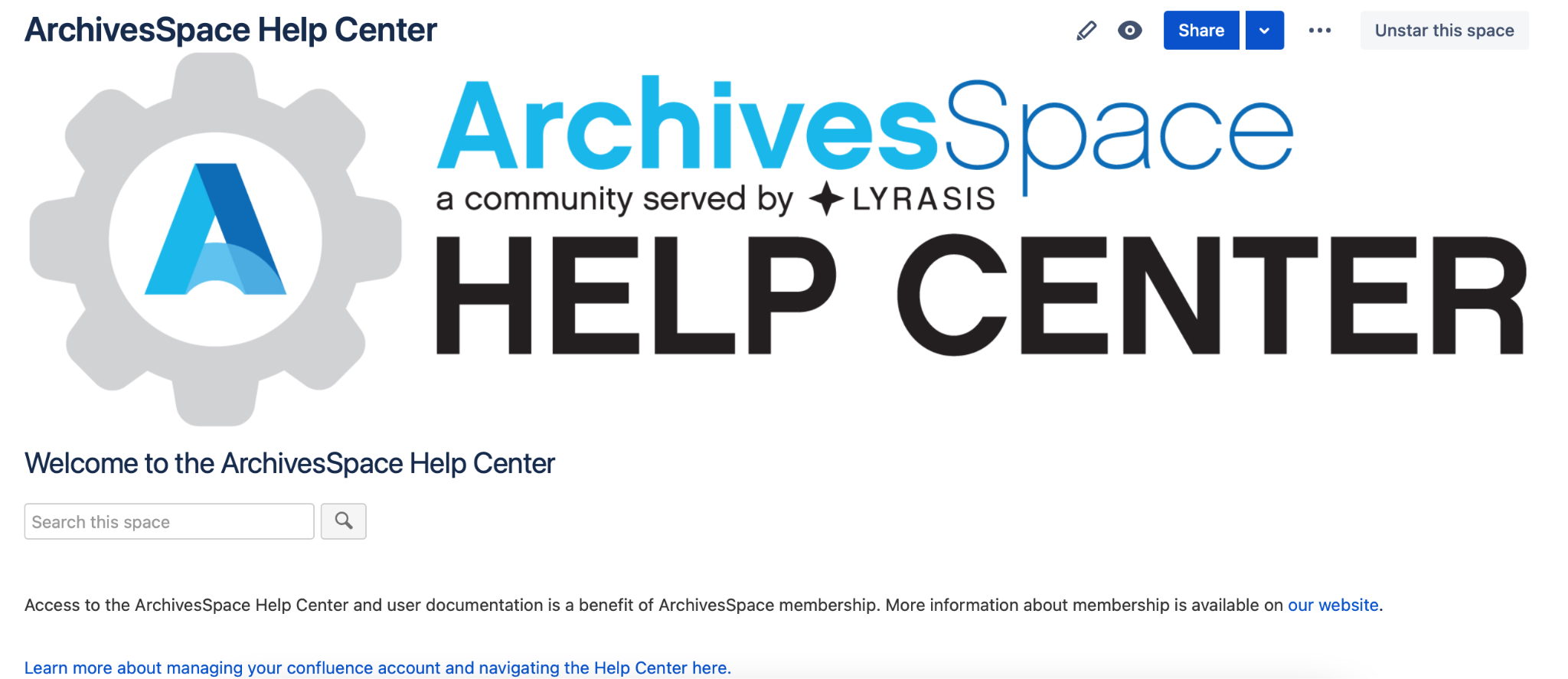 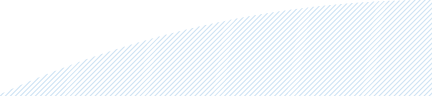 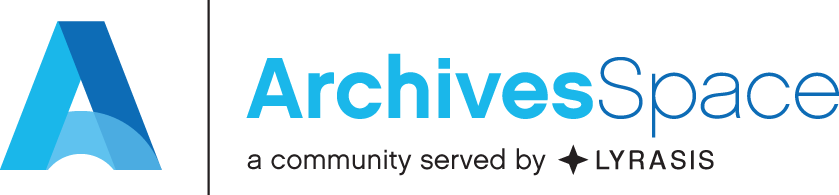 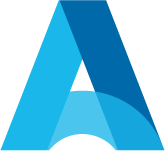 ArchivesSpace Documentation Overview: Program Generated Documentation
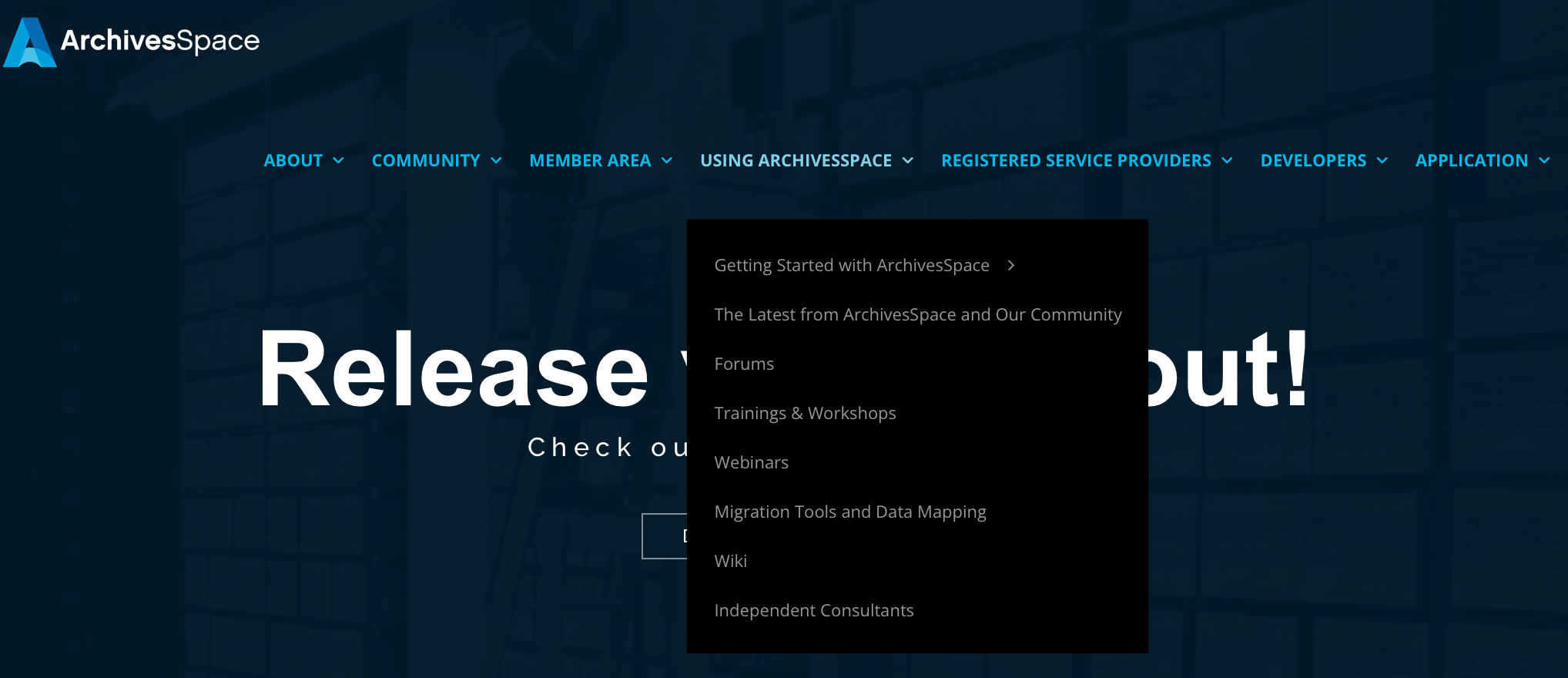 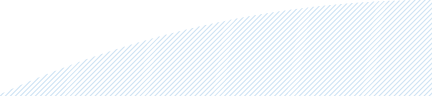 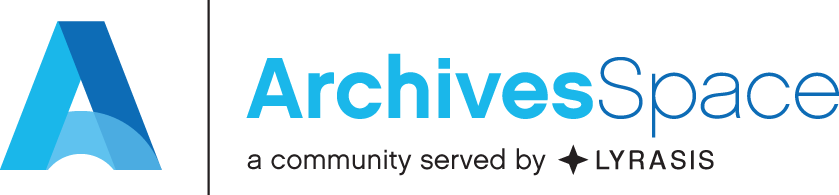 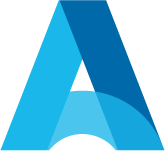 ArchivesSpace Documentation Overview: Community Generated
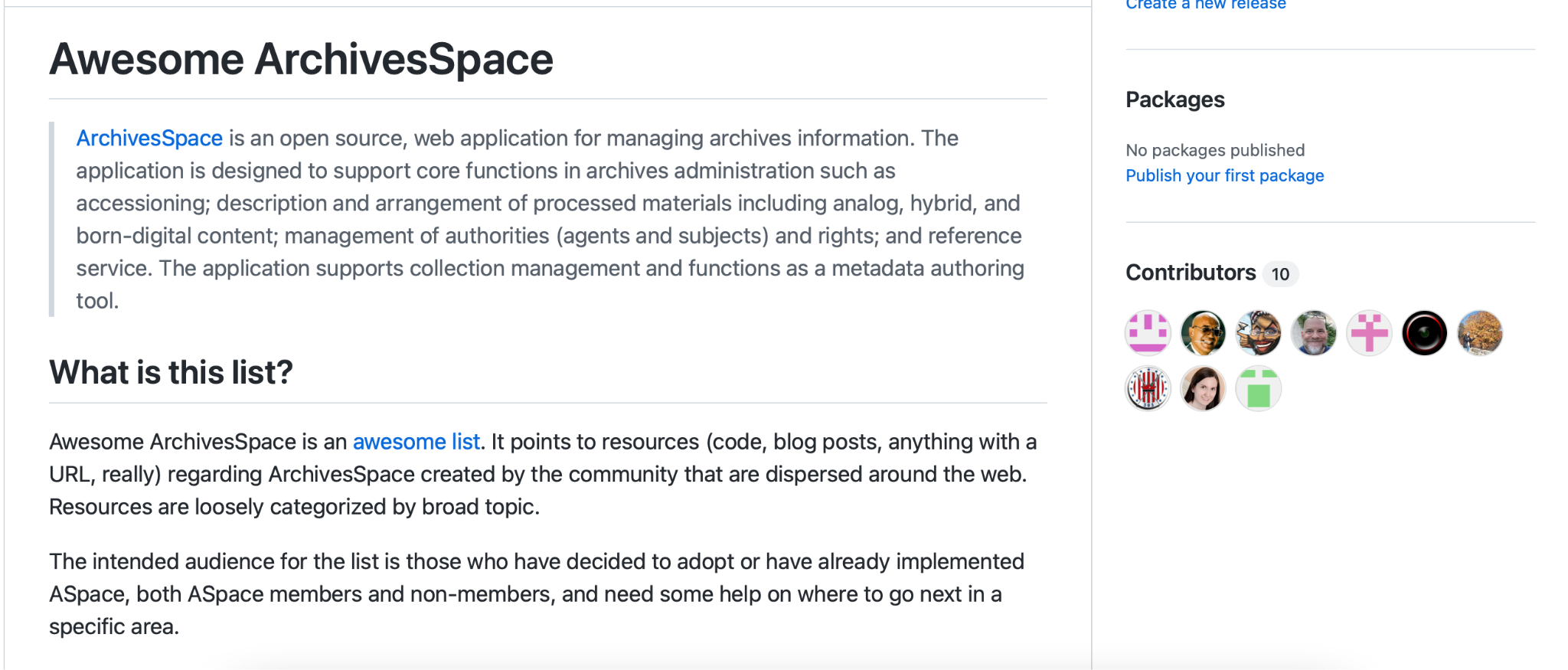 The ArchivesSpace Wiki
The ArchivesSpace Blog
ArchivesSpace Forums
ArchivesSpace YouTube channel
The Awesome ArchivesSpace List*
*Awesome ArchivesSpace List is the only resource mentioned above that you can’t access through the ArchivesSpace website.  This can be found at https://github.com/archivesspace/awesome-archivesspace
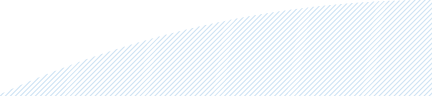 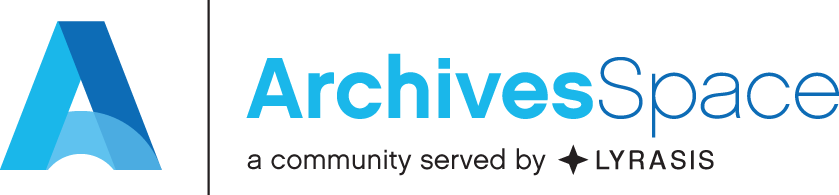 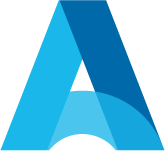 ArchivesSpace Documentation Overview: How can I contact others in the community
You can contact the ArchivesSpace Member Match listserv at archivesspace_member_match@lyralists.lyrasis.org 
You can join and contact the ArchivesSpace User Group Listserv and/or Small Archives Listservs at the ArchivesSpace website
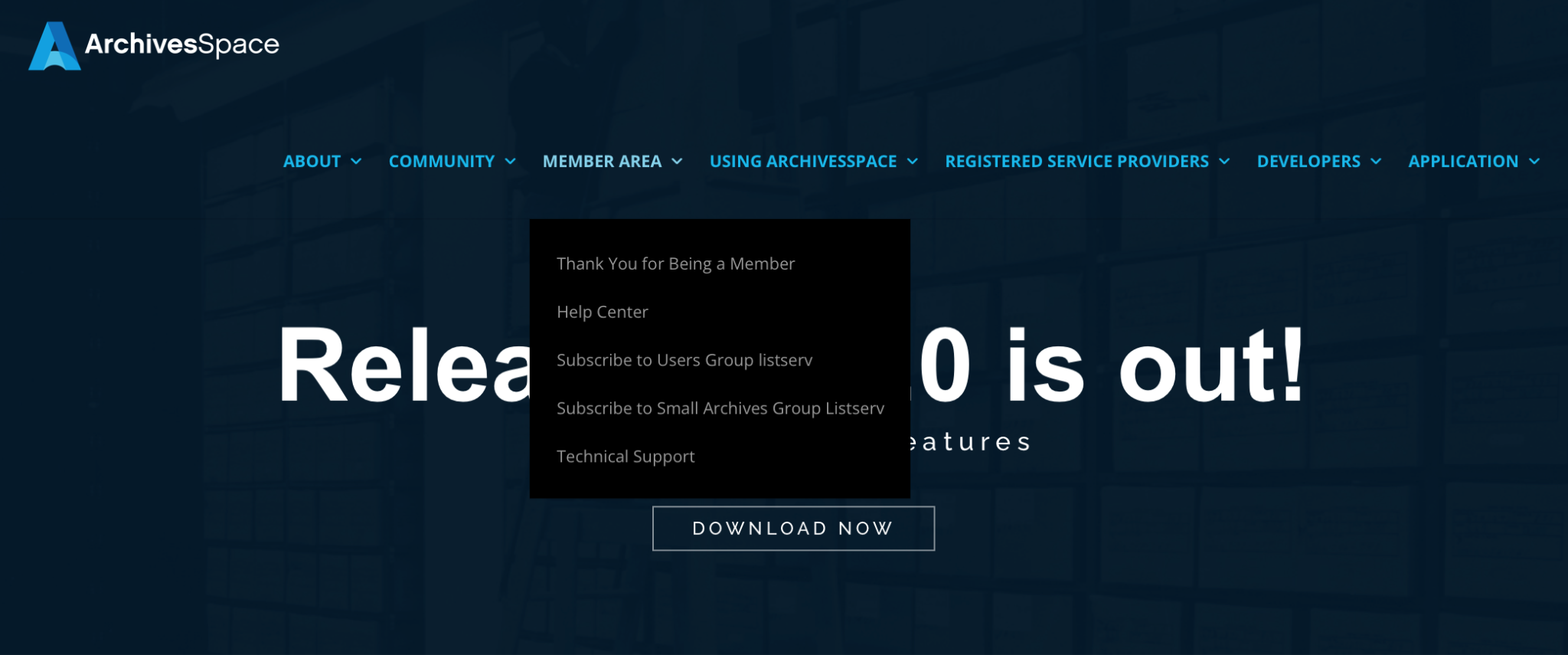 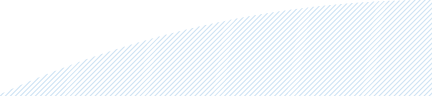 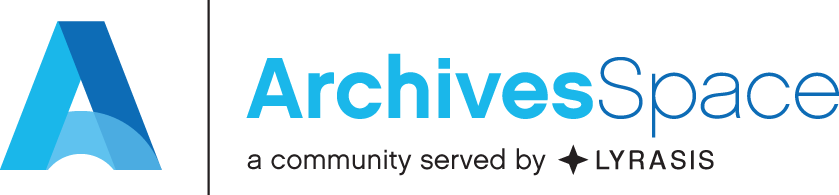 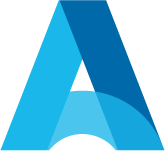 ArchivesSpace User Manual Overview
About the Manual
General guide to ArchivesSpace, its capabilities, and functions, written to benefit all ArchivesSpace member organizations
Found on the ArchivesSpace Wiki through the Help Center
Maintained by the User Documentation Subteam of the ArchivesSpace User Advisory Council (UAC)


The work to maintain and edit the Manual is iterative…
Responds to updates to the application, as well as community comments
Continually aims to make the Manual clearer, more accessible
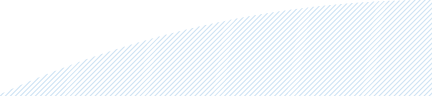 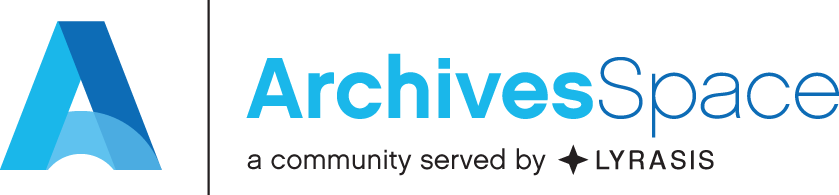 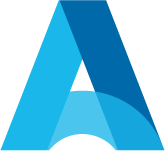 ArchivesSpace User Manual Overview
Quick Tour: Where is the Manual?
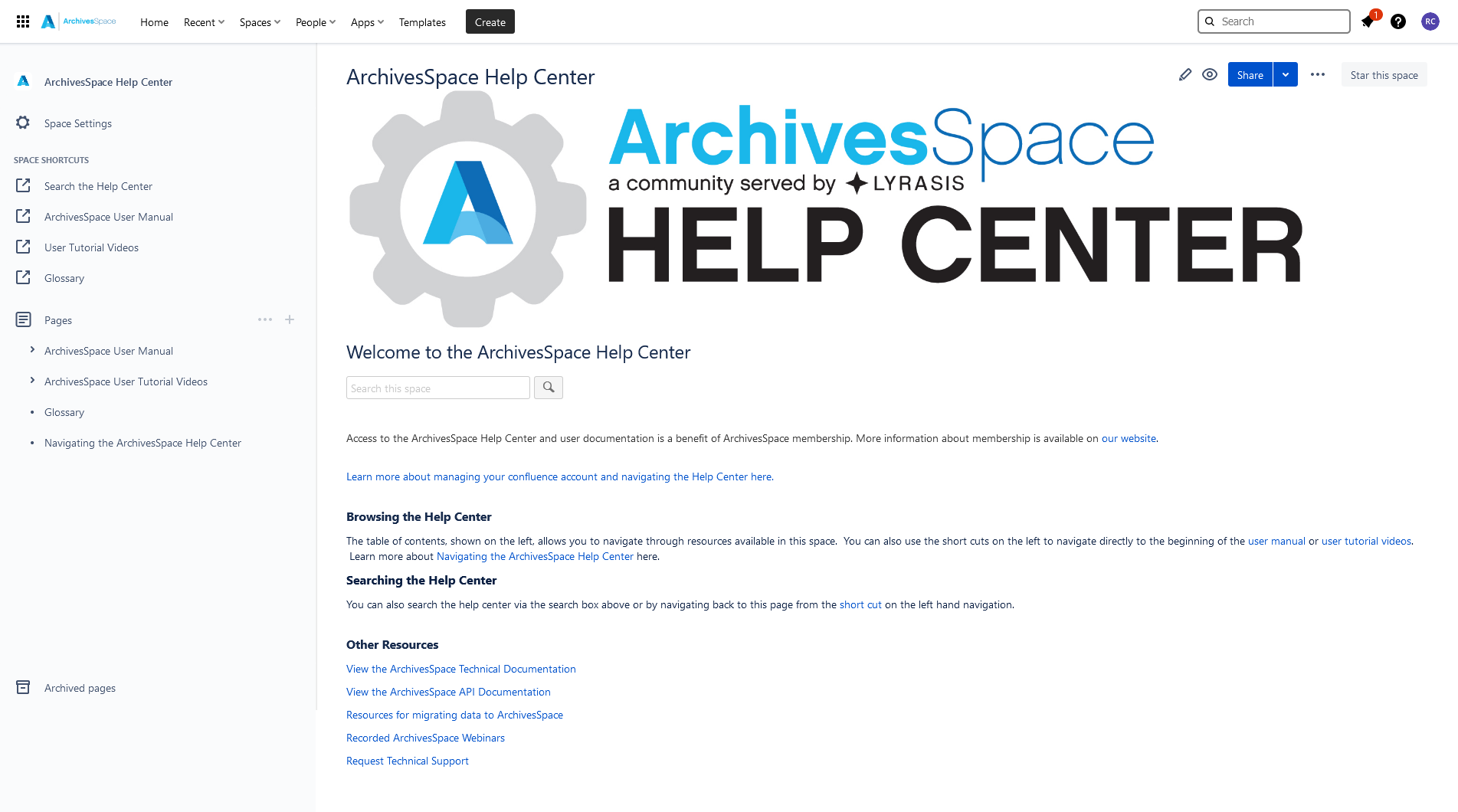 Accessible from the Help Center homepage on the left-hand side, under Pages
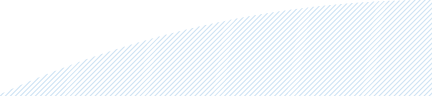 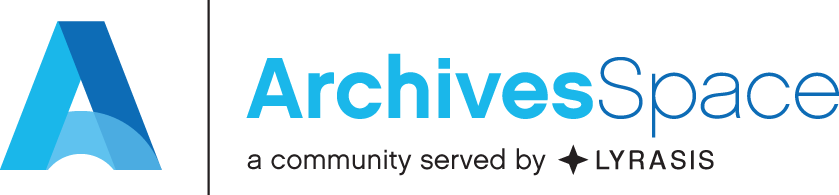 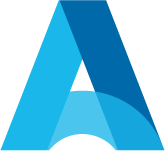 ArchivesSpace User Manual Overview
Quick Tour: How is it organized?
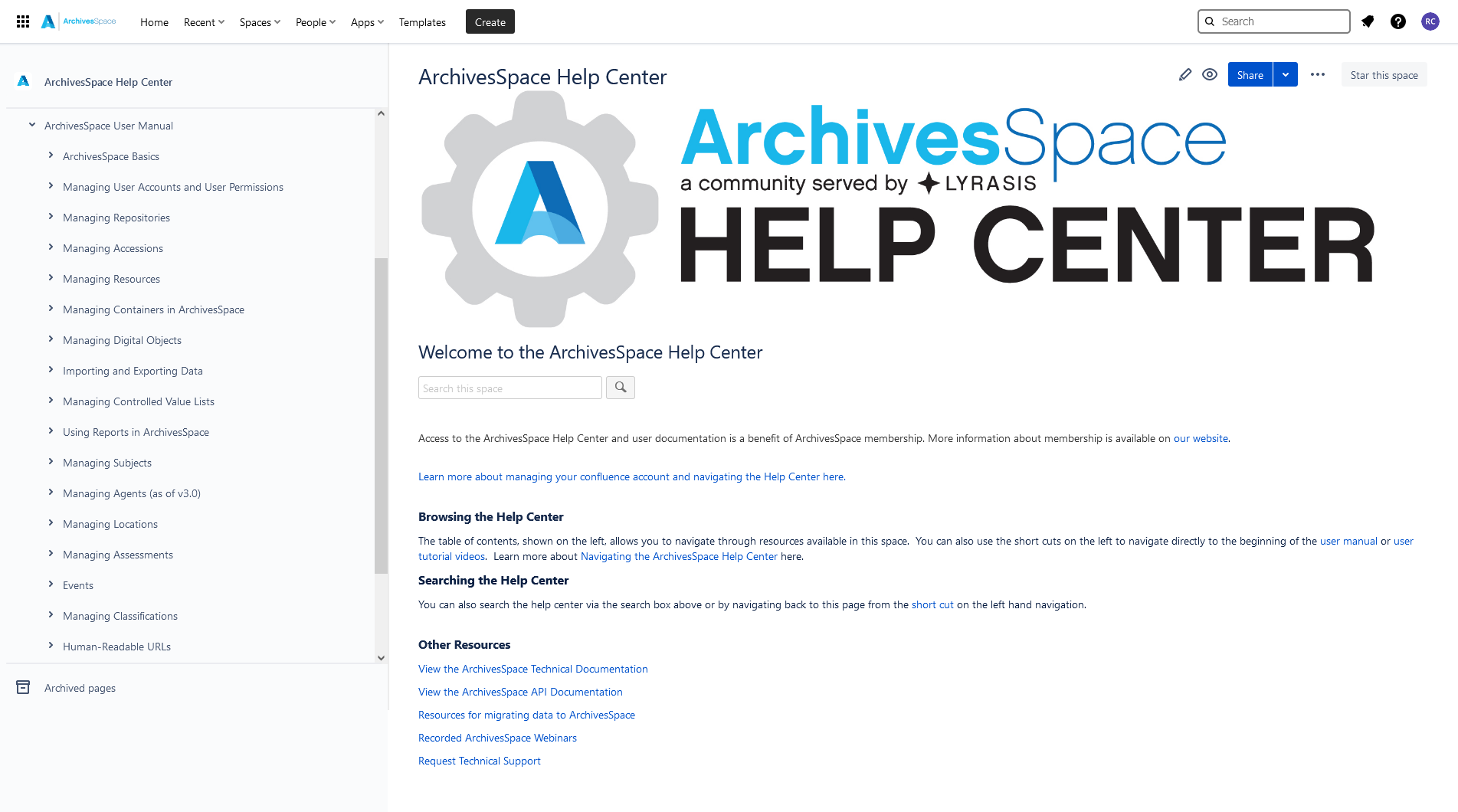 Structured based on the available modules and major functions of ArchivesSpace
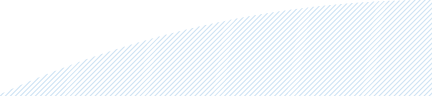 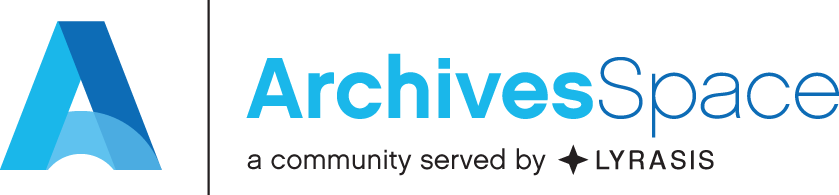 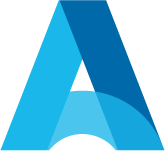 ArchivesSpace User Manual Overview
Quick Tour: How is it organized?
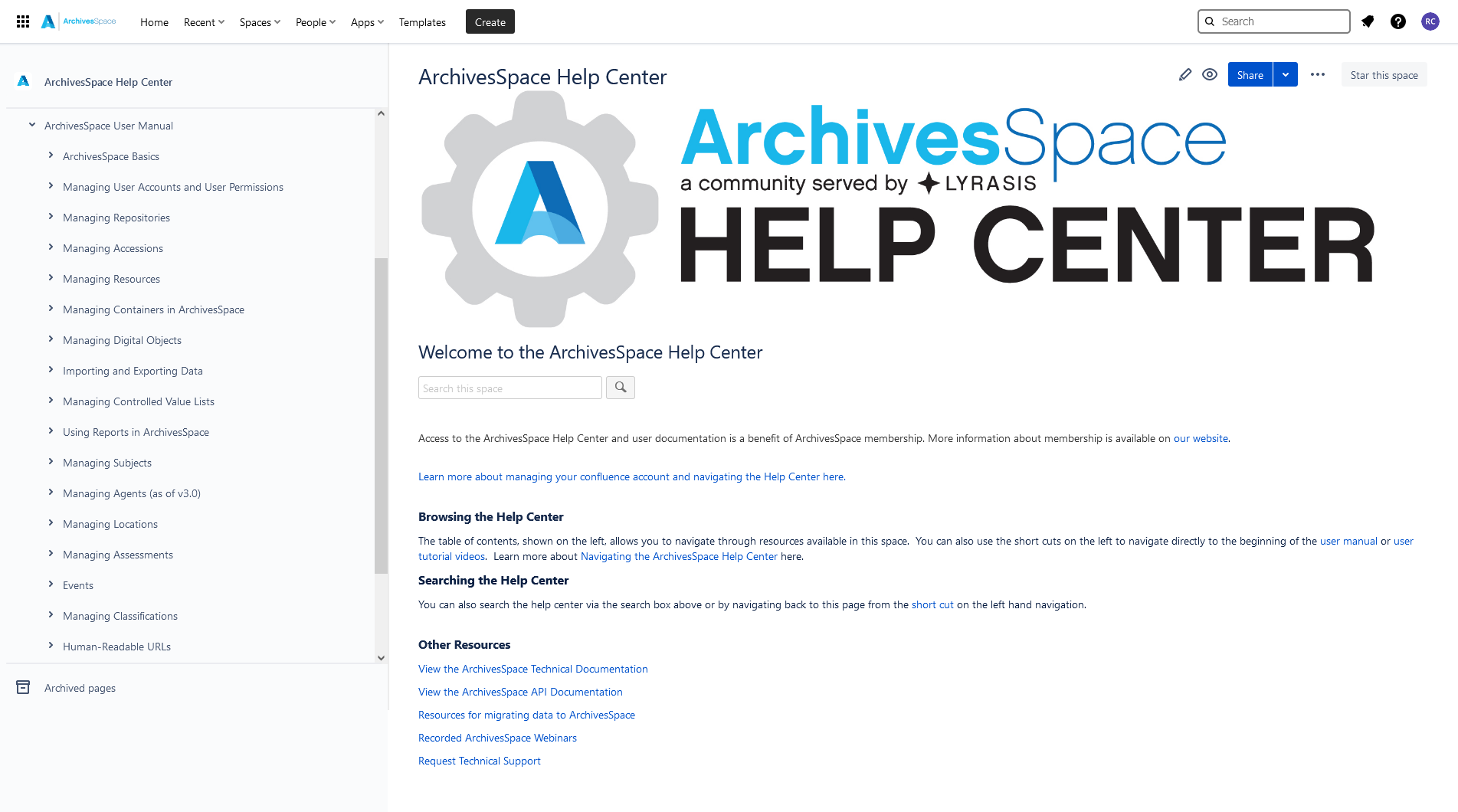 Structured based on the available modules and major functions of ArchivesSpace
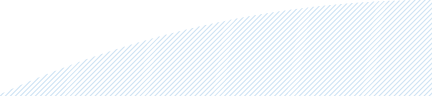 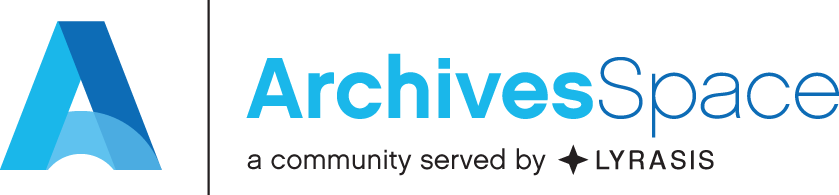 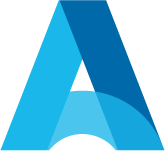 ArchivesSpace User Manual Overview
Quick Tour: How is it organized?
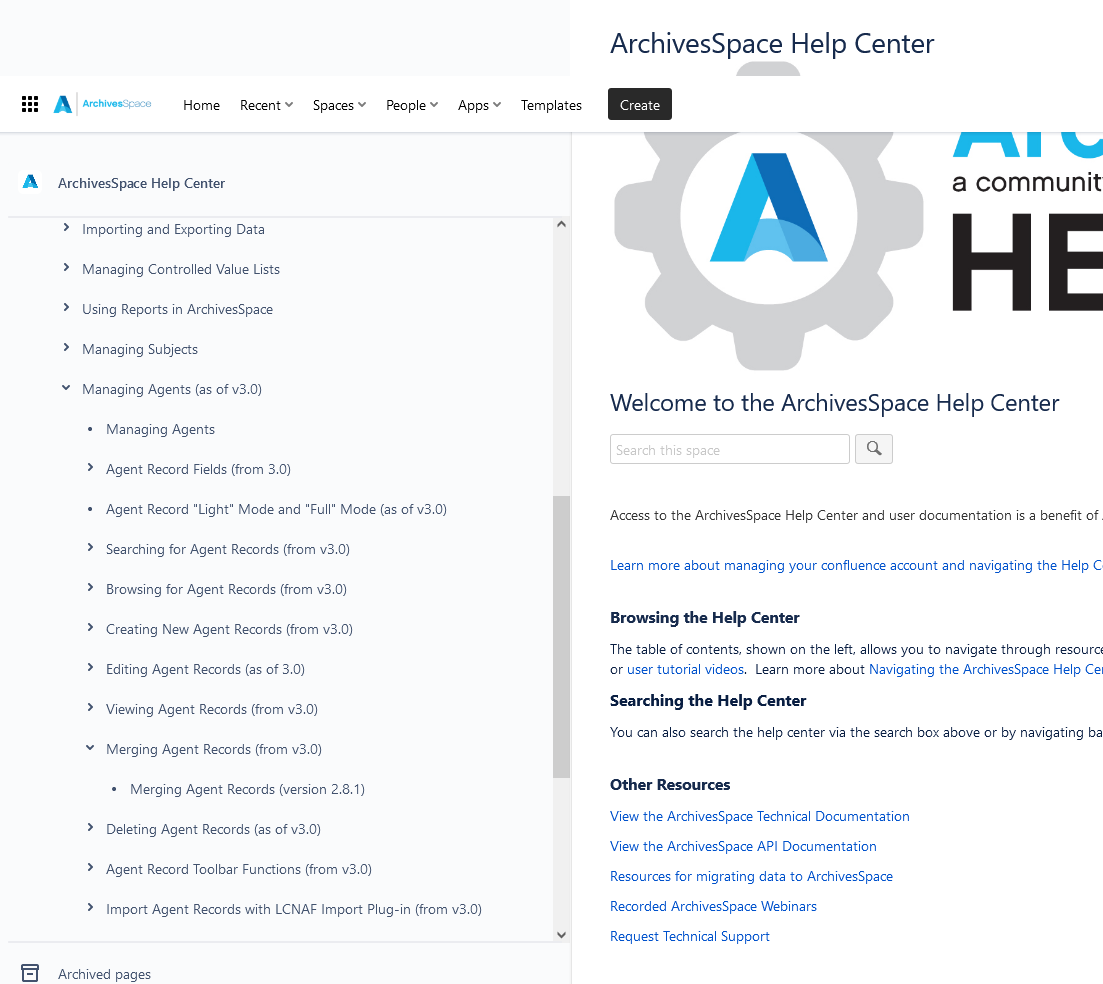 Documentation for older versions of ArchivesSpace are nested under documentation for most recent version
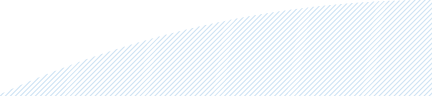 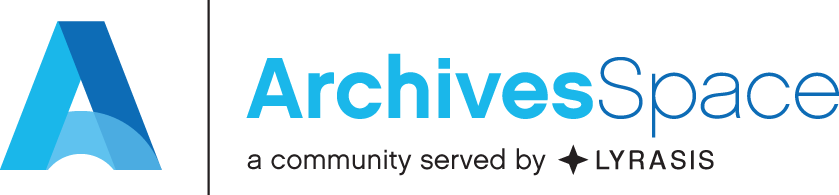 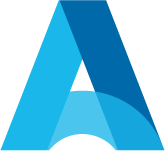 ArchivesSpace User Manual Overview
Quick Tour: Commenting on the Manual
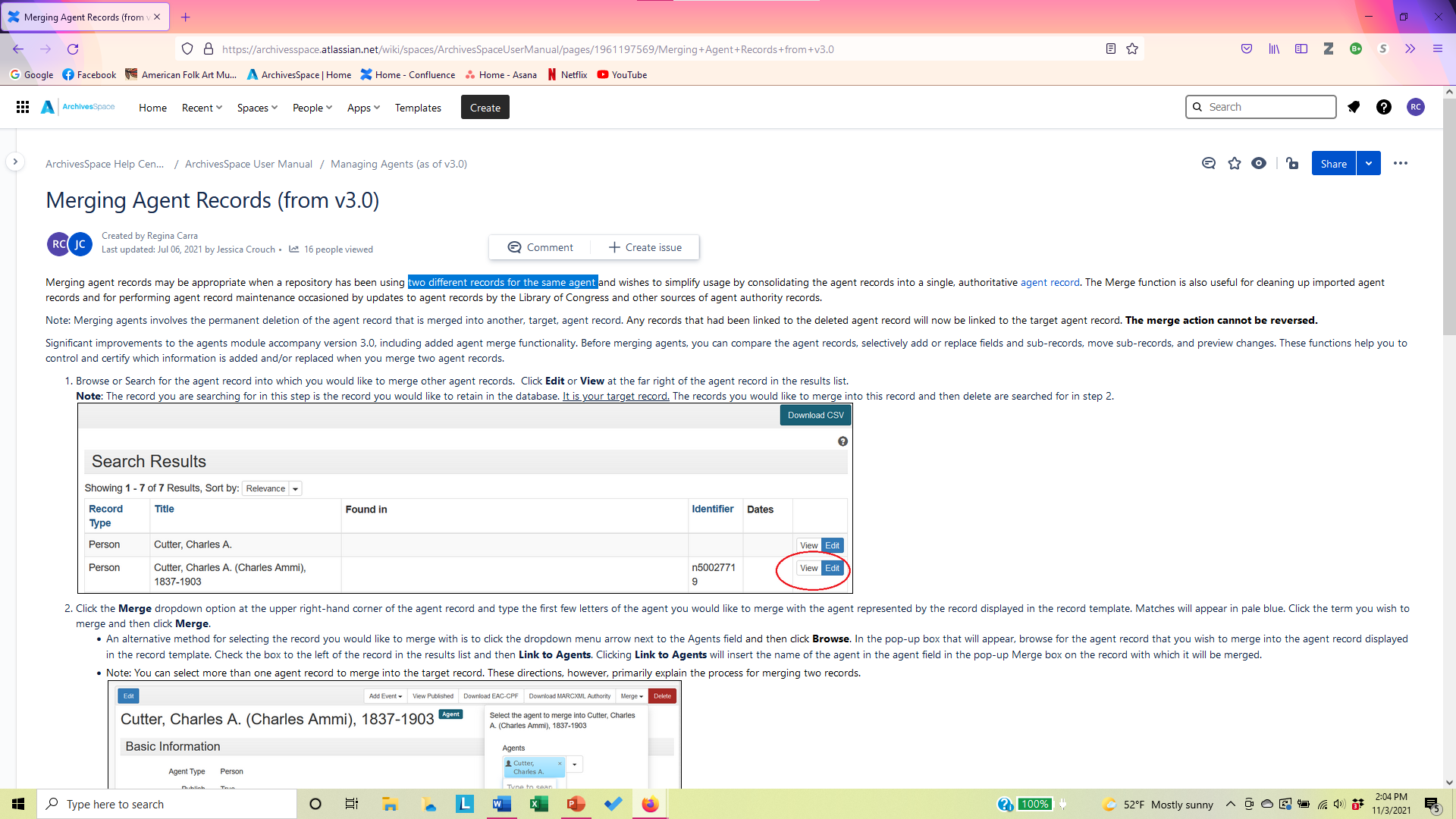 Drag your cursor and highlight the content on which you want to 
comment

Click Comment
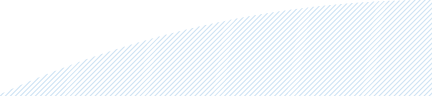 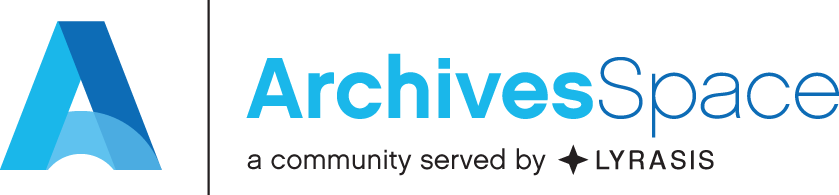 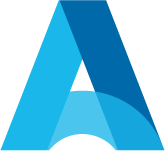 ArchivesSpace User Manual Overview
Quick Tour: Commenting on the Manual
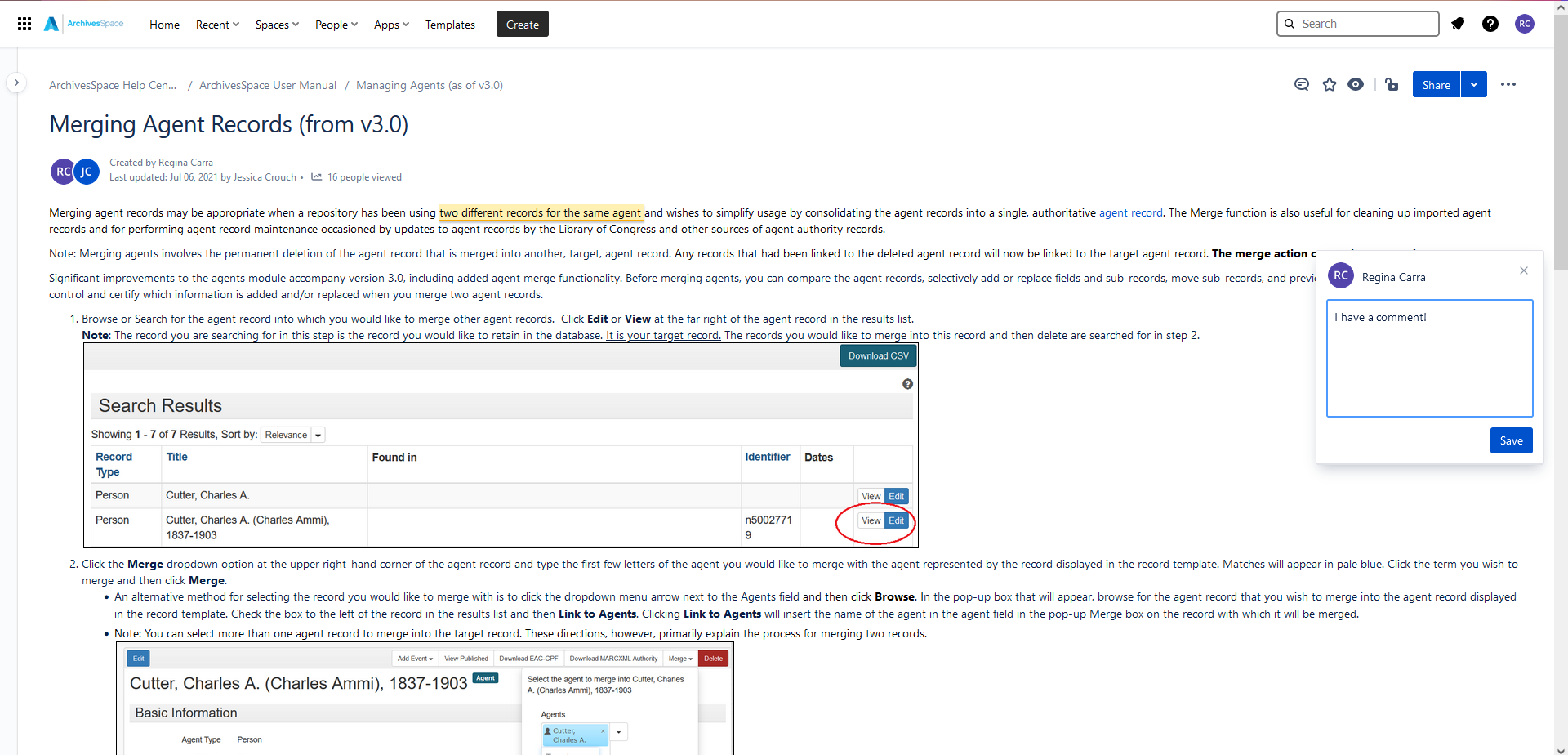 Type your comment in the dialog box on the right

Click Save
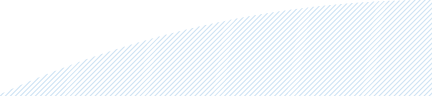 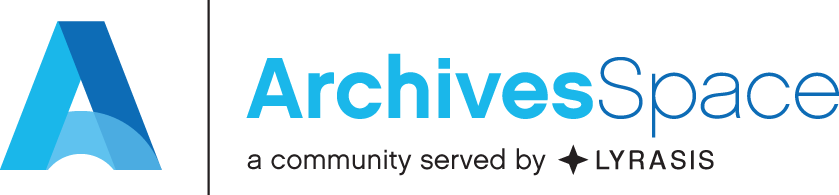 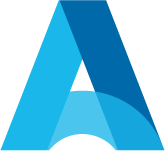 Questions?
Contact the ArchivesSpace program team or the Member Engagement subteam any time at ArchivesSpaceHome@lyrasis.org
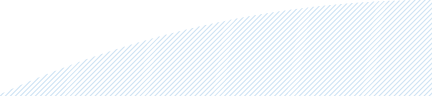 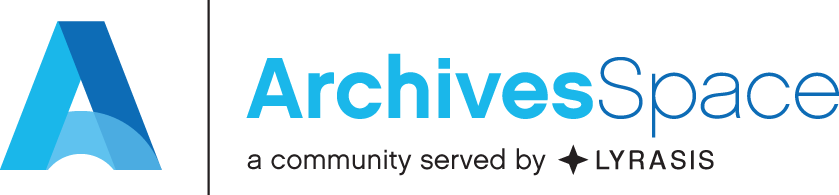